Ανάλυση δόσεων συστημάτων ιατρικής απεικόνισης CT και SPECT με χρήση τεχνικών Μόντε Κάρλο
Σχολή :  Μηχανικών.
Τμήμα:  Μηχανικών Βιομηχανικής Σχεδίασης και Παραγωγής.
2η Ετήσια Έκθεση Προόδου ΕΛΚΕ – Πα.Δ.Α.
Ονοματεπώνυμο Υπ. Διδάκτορα: Νικόλαος Χατζησάββας.
Επιβλέπων καθηγητής: Δημήτριος Νικολόπουλος
Μέλη Συμβουλευτικής Επιτροπής: 
Γεώργιος Πρινιωτάκης   
  Ιωάννης Βαλαής
Αιγάλεω, 24 Νοεμβρίου 2021
Περιεχόμενα
Στόχος και αντικείμενο διδακτορικής έρευνας
Αναφορά προόδου
Αποτελέσματα (πίνακες, σχήματα, εικόνες, διαγράμματα)
Προβλήματα που αντιμετωπίστηκαν 
Δημοσιεύσεις / συμμετοχή σε συνέδρια 
Επόμενα ερευνητικά βήματα
Χρονοδιάγραμμα
Στόχος και αντικείμενο διδακτορικής διατριβής
Η Διδακτορική διατριβή με τίτλο Ανάλυση Δόσεων Συστημάτων Ιατρικής Απεικόνισης CT και SPECT με χρήση Τεχνικών Μόντε Κάρλο, έχει ως στόχο την κατανόηση, μελέτη και προσομοίωση των συστημάτων CT & SPECT όσον αφορά τις δόσεις ακτινοβολίας από τις πηγές ακτινοβόλησης.
Η ανάλυση γίνεται με πιστοποιημένα Συστήματα Μόντε Κάρλο ανοιχτού λογισμικού.
Αναφορά προόδου
Εγκατάσταση Πακέτων ανοιχτού λογισμικού GATEv9.0, EGSNRCmp, STIRv4.0.0 & TOPASv3.8.1 σε περιβάλλον Windows 10 μέσω της εφαρμογής  Windows Subsystem for Linux (WSLv2.0). 
Εγκατάσταση του εργαλείου GWSL σε περιβάλλον windows 10 για την εκτέλεση γραφικών εφαρμογών σε απομακρυσμένα περιβάλλοντα Linux στα Windows.
Αναφορά προόδου
Μετρήσεις πεδίου στο πανεπιστημιακό νοσοκομείο Λάρισας στο μηχάνημα AnyScan S Dual-Head Flex SPECT, με πηγή ακτινοβόλησης ισοτόπου τεχνήτιο-99m (99mTc) μέσα από χειροποίητο ανθρωπόμορφο ομοίωμα στήθους και κοιλιακής χώρας, που γεμίζει με νερό ή άλλο υγρό, κατασκευασμένο από Plexiglas με υποδοχές μέσα στο ομοίωμα για την είσοδο συρίγγων με το ισότοπο
Αναφορά προόδου
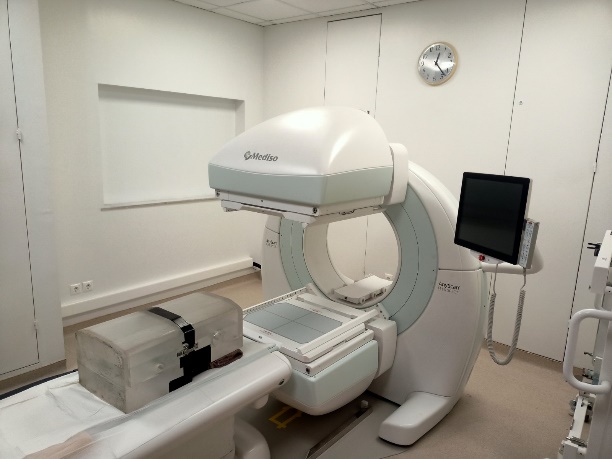 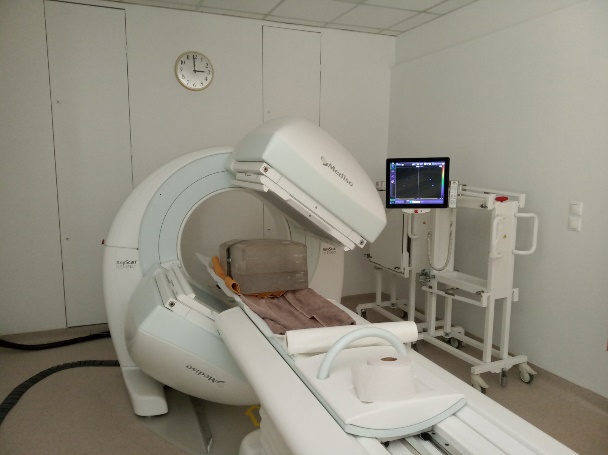 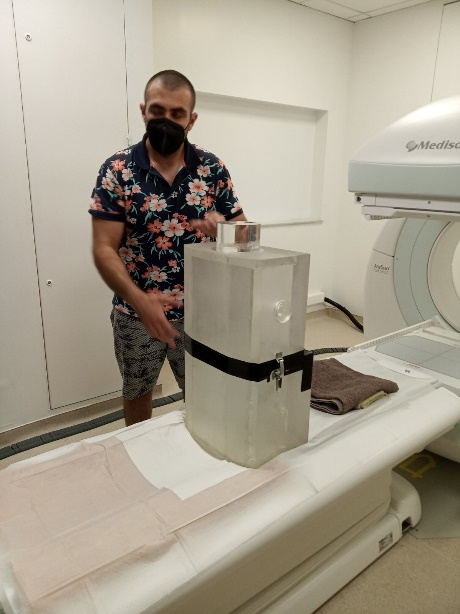 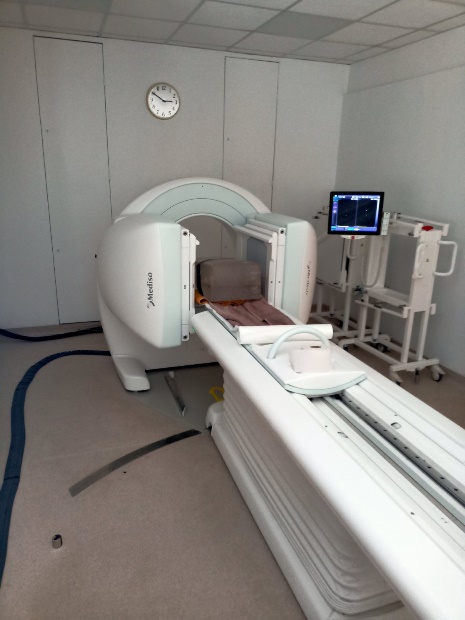 Αποτελέσματα
Κατασκευή ομοιωμάτων για Monte Carlo προσομοίωση (egsphantom) από εικόνες CT
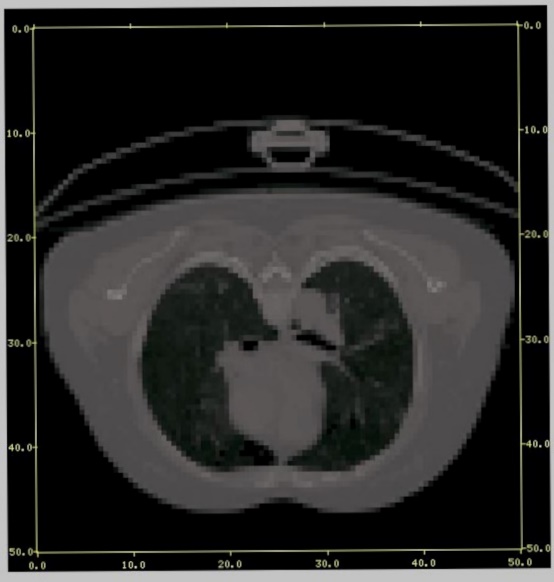 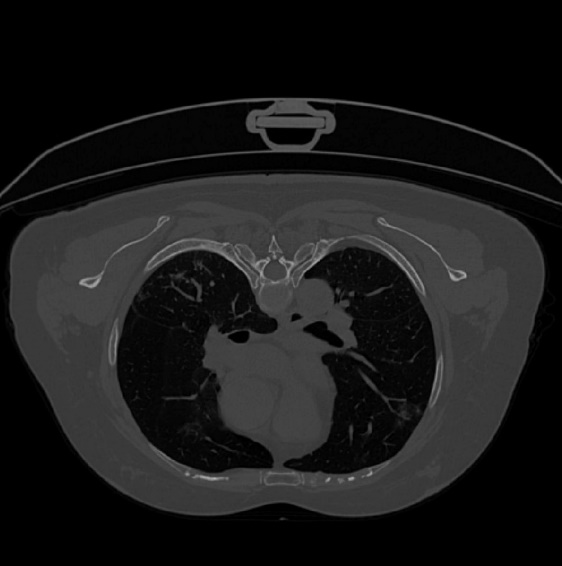 Αποτελέσματα
Προσομοίωση Λυχνίας ακτινών - Χ
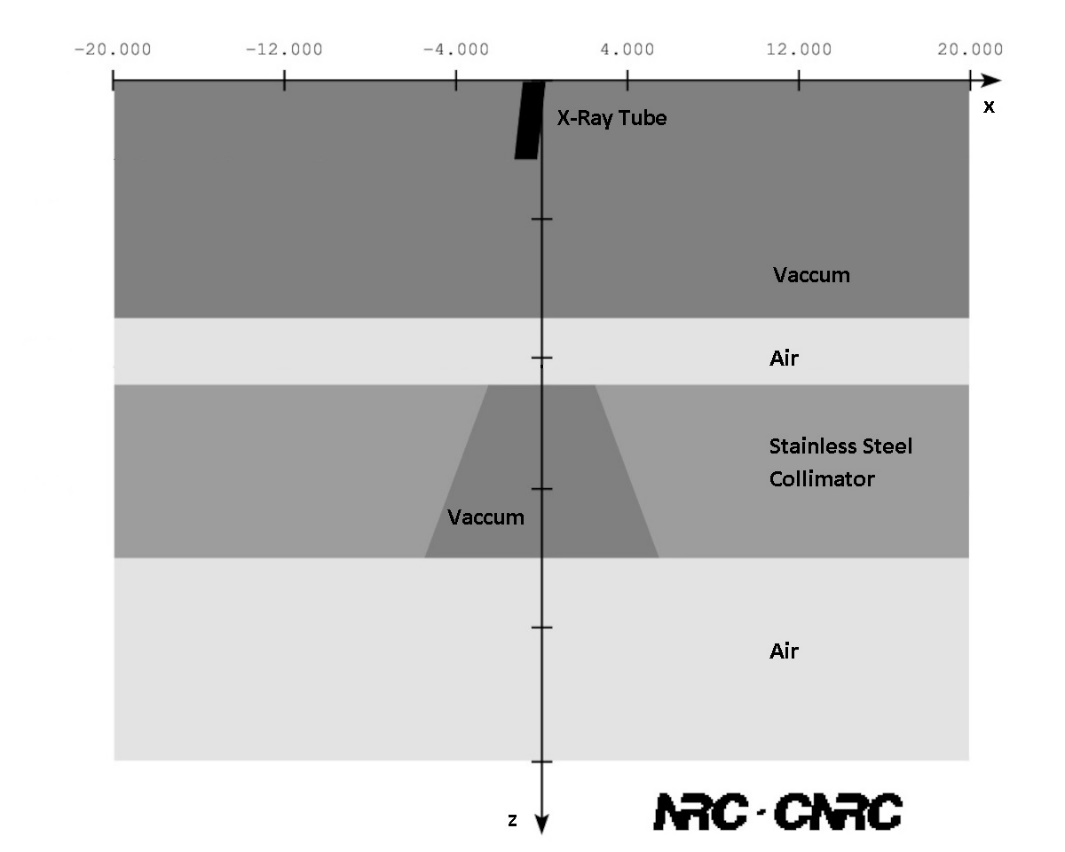 Αποτελέσματα
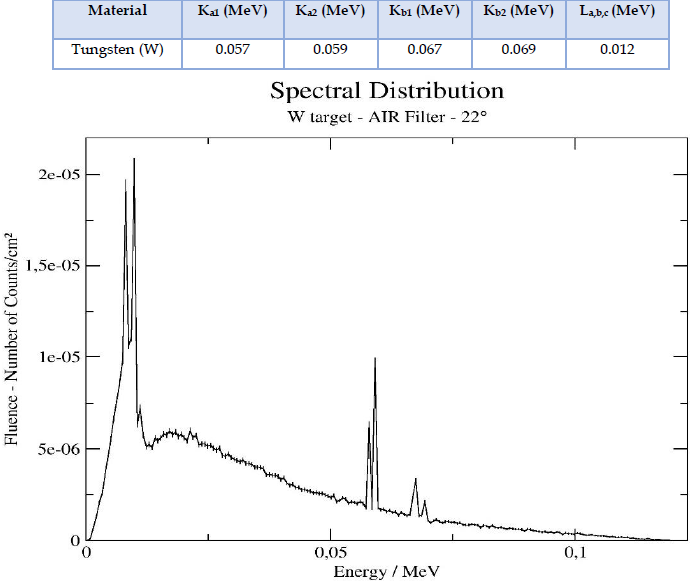 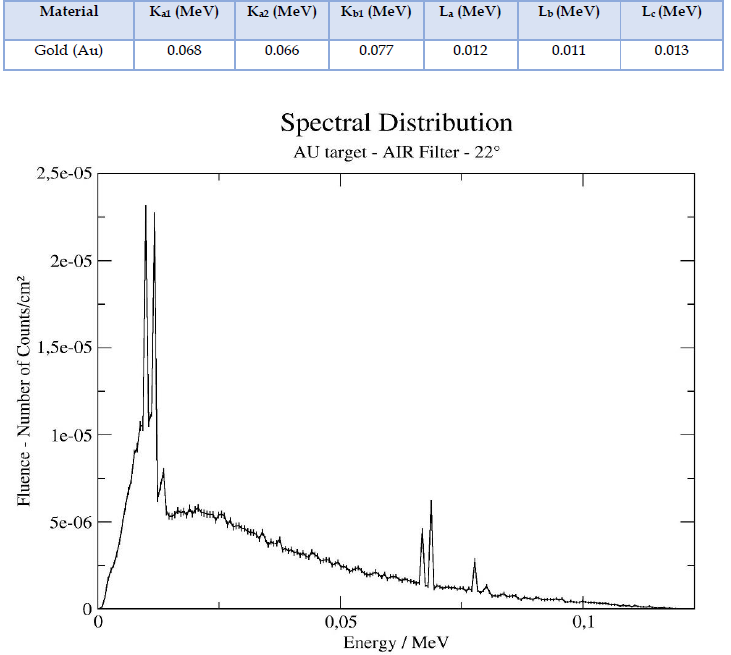 Φασματικές κατανομές για κάθε υλικό χωρίς φίλτρο, σε γωνία 22 μοιρών για το βολφράμιο (W) και το χρυσό (Au) και οι αντίστοιχοι πίνακες με τις θεωρητικές τιμές ενέργειας της κάθε φασματικής γραμμής.
Αποτελέσματα
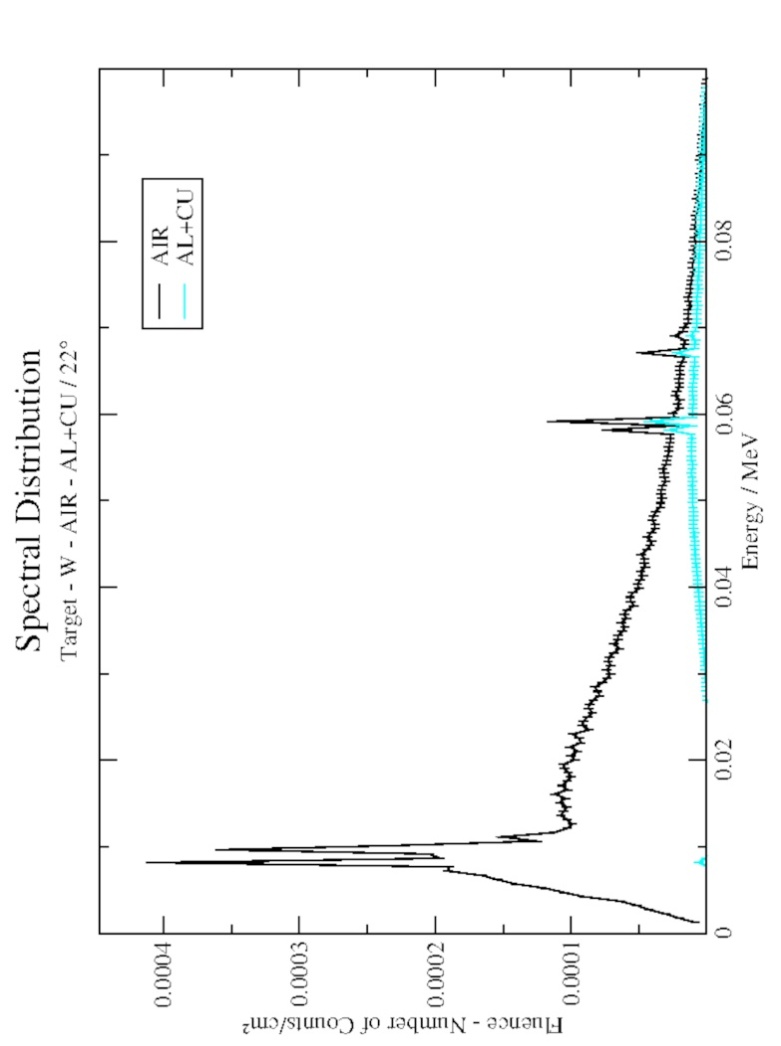 Φασματικές κατανομές για το βολφράμιο (W), σε γωνία 22 μοιρών με χρήση φίλτρων: αέρα, αλουμίνιο (Al) και χαλκό (Cu)
Αποτελέσματα
Δοσιμετρικός Χάρτης
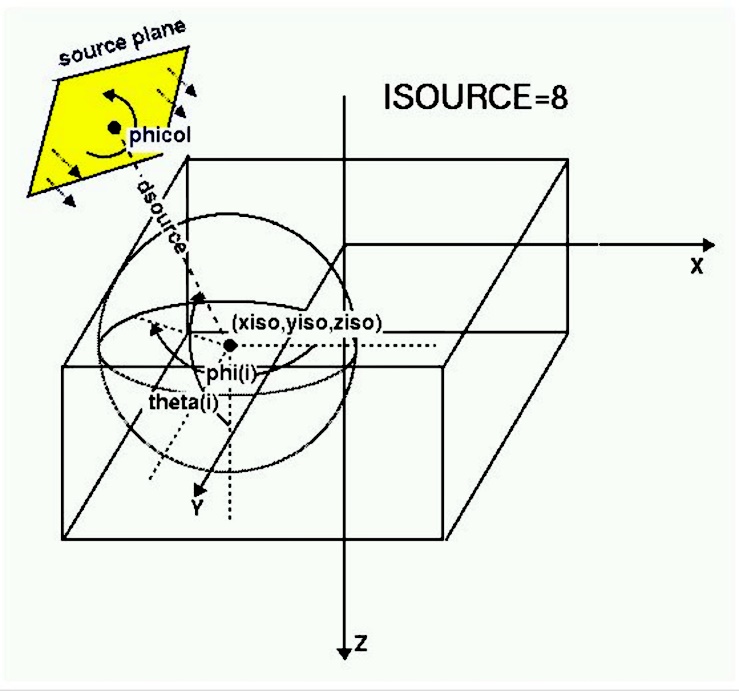 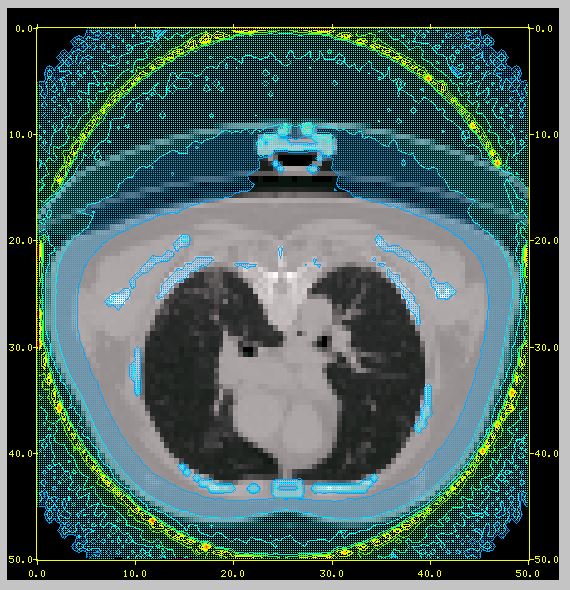 Αποτελέσματα
Προφίλ δόσεων σύγκρισης ακτινοβόλησης ακτινών-χ από όλες της κατευθύνσεις(360o) για την επιδερμίδα, πνεύμονα, καρδιά και σπονδυλική στήλη, με και χωρίς χρήση φίλτρου μέσα στην λυχνία παραγωγής ακτινών-χ
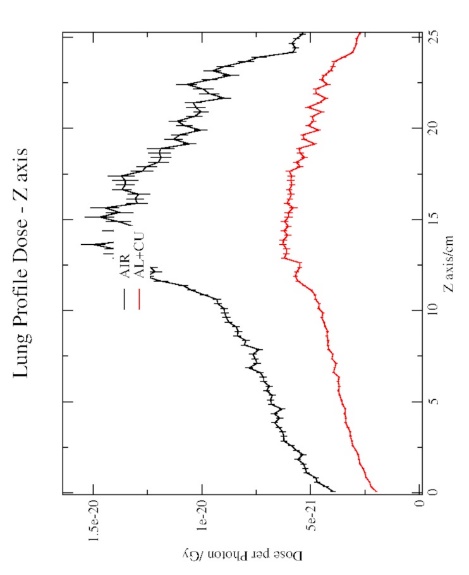 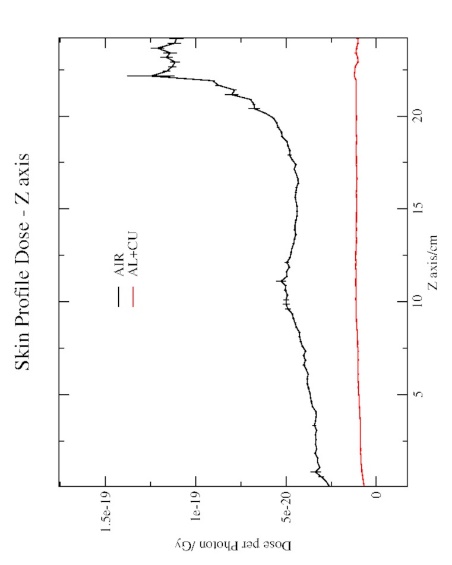 Αποτελέσματα
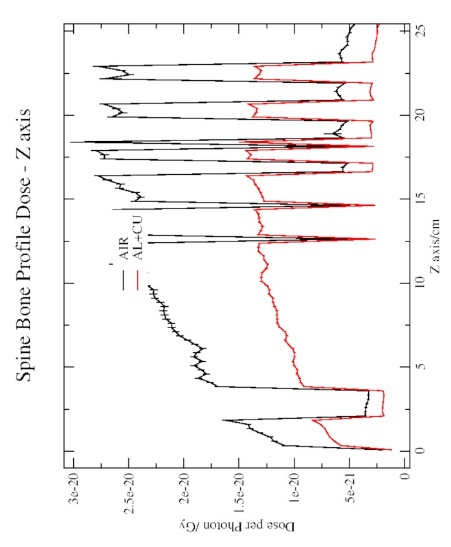 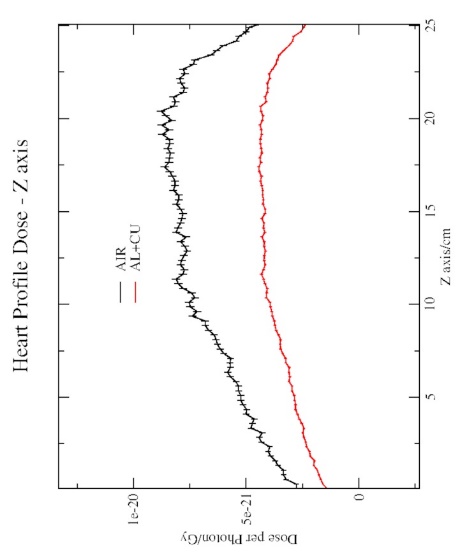 Αποτελέσματα
Πίνακας 1: 
Μέση δόση φωτονίου ανά όργανο έκθεσης.
Αποτελέσματα
Κατασκευή κώδικα για SPECT μικρών ζώων σε περιβάλλον GATEv9.0 με μικροσκοπική πηγή ακτινοβόλησης ομοιώματος Jaszczak.
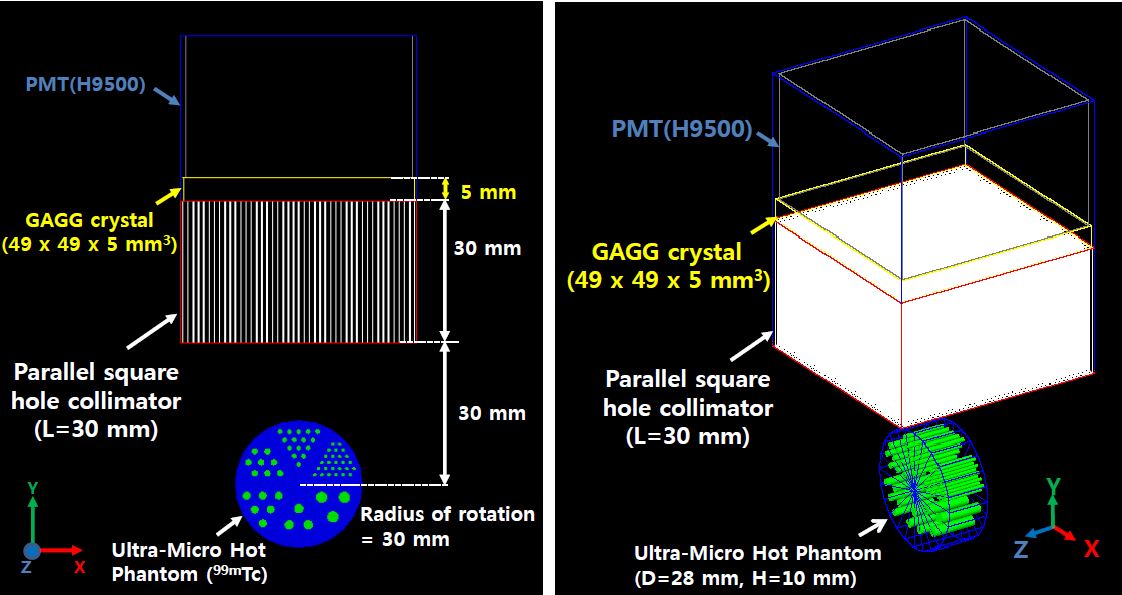 Αποτελέσματα
Ανακατασκευή εικόνας, από την προσομοίωση σε περιβάλλον Gatev9.0, με το πρόγραμμα STIRv4.0.0 και την χρήση του αλγορίθμου OSMAPOSL. Απεικόνιση των αποτελεσμάτων μέσω του προγράμματος Amide.
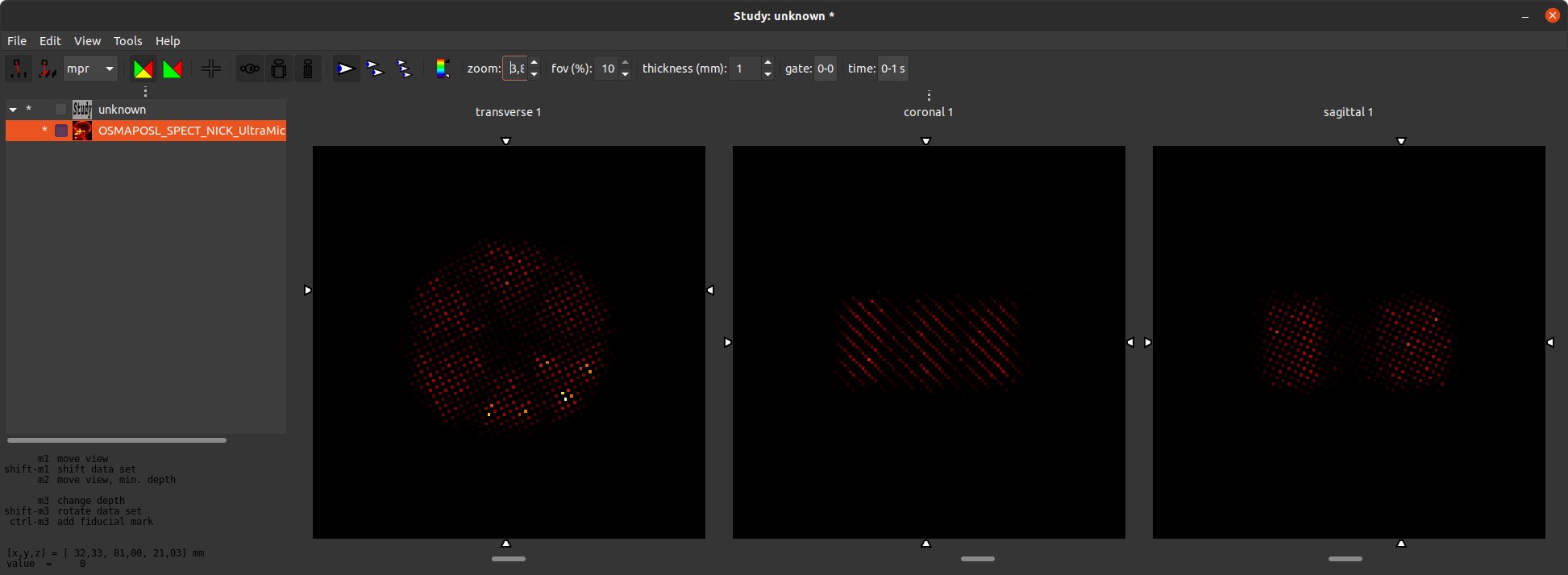 Αποτελέσματα
Ανάπτυξη κώδικα προσομοίωσης λυχνίας αναφοράς με το πρόγραμμα TOPASv3.8.1
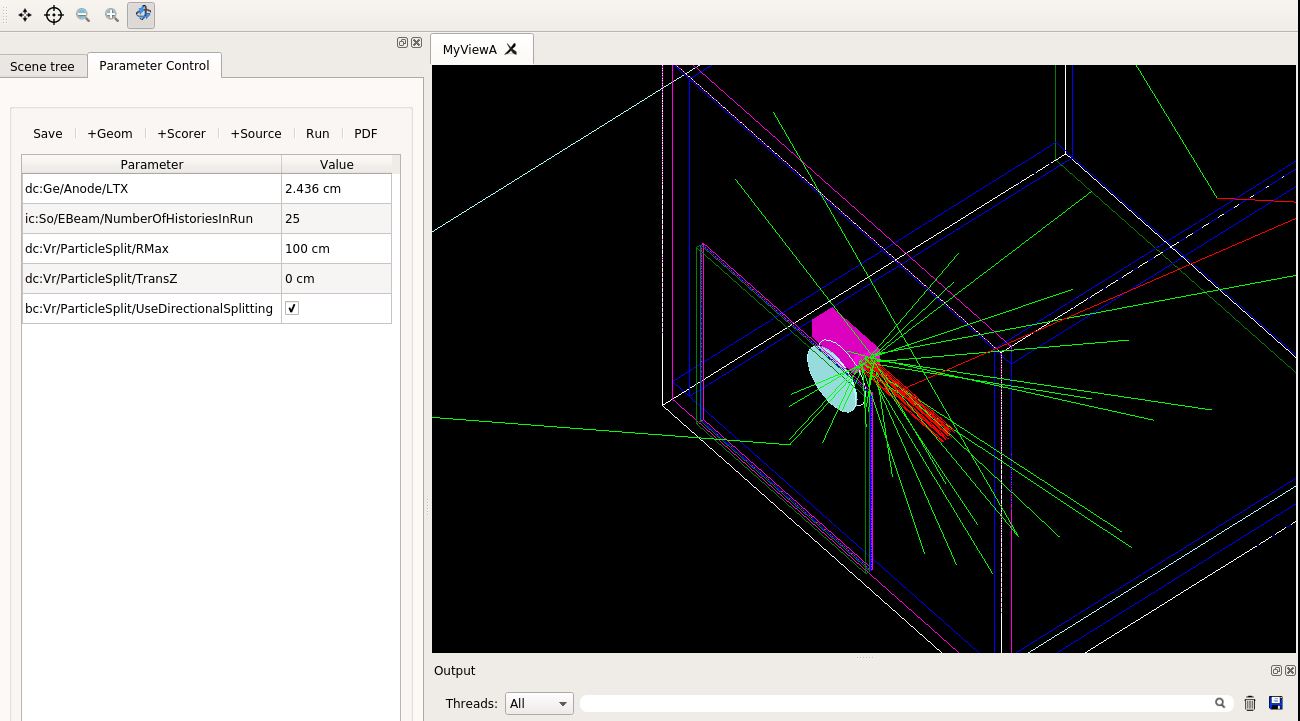 Προβλήματα που αντιμετωπίστηκαν
Τα προβλήματα που αντιμετωπίζουμε είναι: 

Η δυσκολία σε κάποια κομμάτια κώδικα να δουλέψουν σωστά π.χ.: να γίνει η σωστή προσαρμογή των αξόνων αναφοράς της λυχνίας και του phantom.
Μικρή υπολογιστική ισχύς.
Πολυπλοκότητα των εργαλείων τόσο στην χρήση όσο και στην εγκατάσταση.
Δημοσιεύσεις / συμμετοχή σε συνέδρια
Nikolaos Chatzisavvas, Georgios Priniotakis, Michael Papoutsidakis, Dimitrios Nikolopoulos, Ioannis Valais and Georgios Karpetas, (2021) Monte Carlo Computational Software and Methods in Radiation Dosimetry, Annals of Emerging Technologies in Computing (AETiC).
Nikolaos Chatzisavvas, Thanasis Koustas, Georgios Karpetas, Ioannis Valais, Georgios Priniotakis, Dimitrios Nikolopoulos, (2022) Simulating Medical Imaging x-ray tubes with various parameters using BEAMnrc Monte Carlo Software, Open Journal of Radiology.
Nikolaos Chatzisavvas, Dimitrios Nikolopoulos, Georgios Priniotakis, Thanasis Koustas, Georgios Karpetas, Ioannis Valais, (2022) Generating CT X-rays and score dosimetric quantities on DICOM-based phantom utilizing Open Source Monte Carlo Software. International Journal of Computer Engineering and Sciences Research.
Nikolaos Chatzisavvas, Thanasis Koustas, Georgios Karpetas, Ioannis Valais, Georgios Priniotakis, Dimitrios Nikolopoulos, Investigation of X-Ray tube target material, anode angle and filter at 120keV and 30keV using Monte Carlo, 1st Panhellenic Congress of Medical Physics, Athens, 23-25 September, 2022.
Δημοσιεύσεις / συμμετοχή σε συνέδρια
Nikolaos Chatzisavvas, Thanasis Koustas, Georgios Karpetas, Ioannis Valais, Georgios Priniotakis, Dimitrios Nikolopoulos, Investigation of X-Ray tube target material, anode angle and filter at 120keV and 30keV using Monte Carlo, Abstract European Journal of Medical Physics
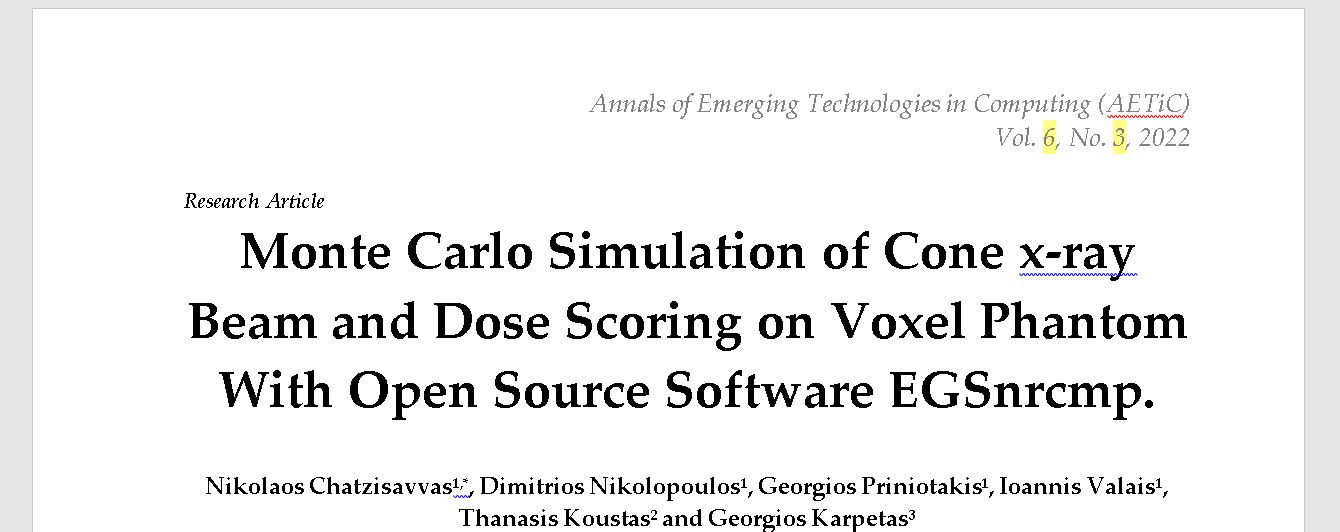 Επόμενα ερευνητικά βήματα
Στόχος για την χρονιά 2022-2023 είναι: 
Μία δημοσίευση.
Συγγραφή τις διδακτορικής διατριβής.
Χρονοδιάγραμμα
Δημοσίευση πριν το τέλος της χρονιάς 2022 ή αρχές της χρονιάς 2023.
Συγγραφή του πρώτου μέρους της διατριβής πριν το τέλος της χρονιάς 2022 έως αρχές της χρονιάς 2023.
Προσομοιώσεις μέσω των προγραμμάτων GATE & STIR και TOPAS Φεβρουάριος – Μάιος 2023.
Συγγραφή του δευτέρου μέρους της διατριβής μέχρι τέλη Αυγούστου.
Τέλος παρουσίασης
2η Ετήσια Έκθεση Προόδου ΕΛΚΕ - Πα.Δ.Α.
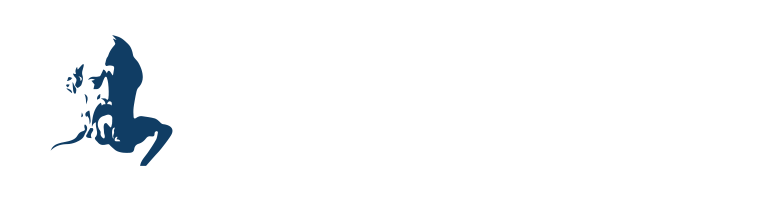 Ανάλυση δόσεων Συστημάτων Ιατρικής
Απεικόνισης CT και SPECT με χρήση τεχνικών Μόντε Κάρλο
Ονοματεπώνυμο Υπ. Διδάκτορα: Νικόλαος Χατζησάββας.